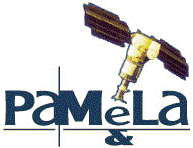 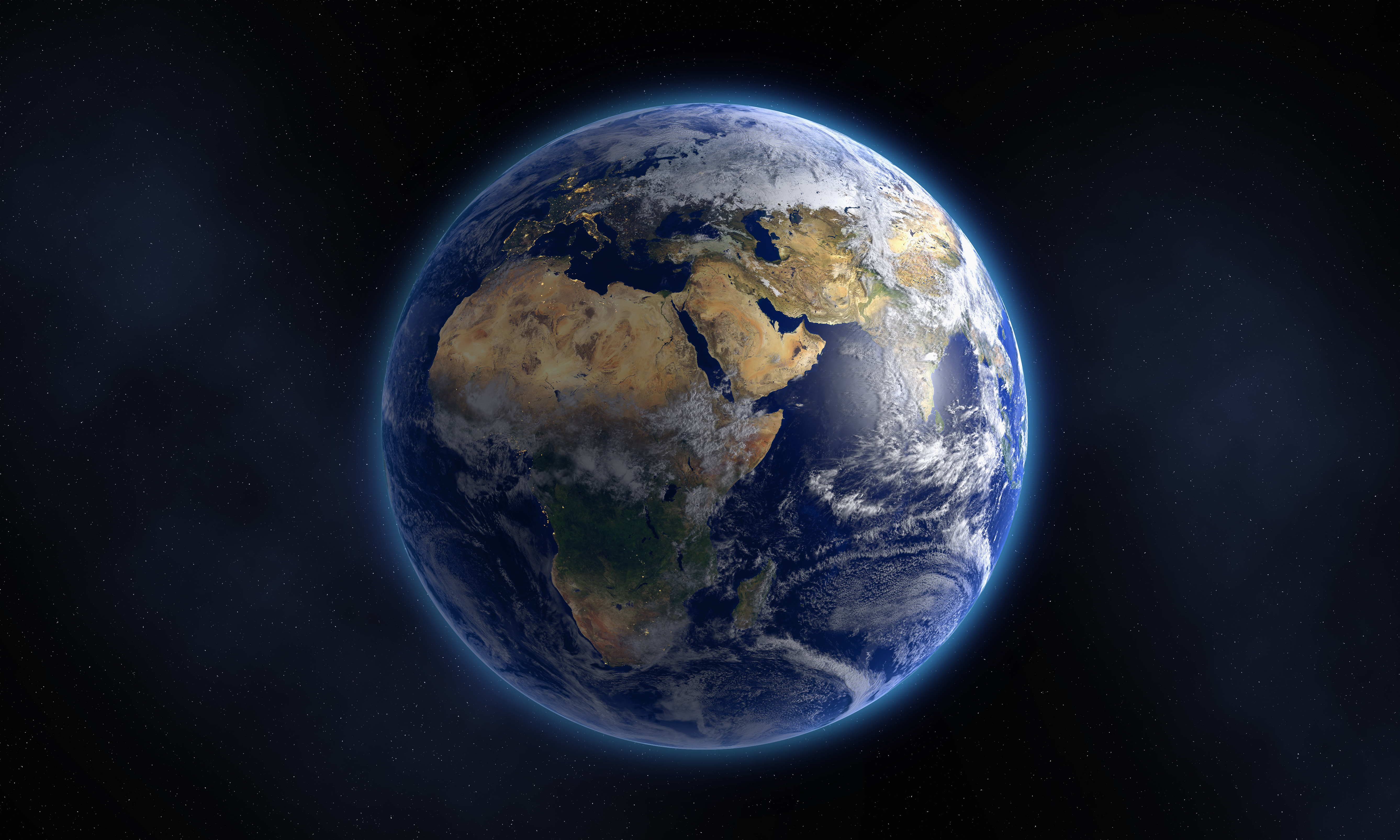 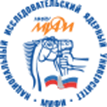 Регистрация антипротонов в радиационном поясе в эксперименте ПАМЕЛА
Роденко С.А., Майоров А.Г., Малахов В.В. от имени коллаборации PAMELA
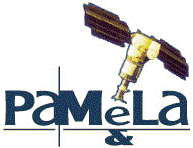 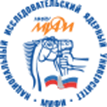 Поток антипротонов в радиационном поясе по данным эксперимента ПАМЕЛА
2
O. Adriani et al. ApJL 2011. 737: L 29 P. 5
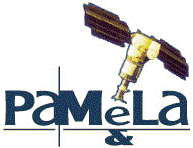 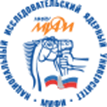 3
июнь 2006 – январь 2016, Ресурс ДК1
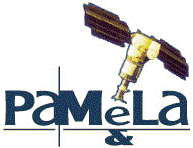 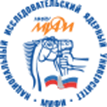 Исследование Антипротонов в радиационном поясе
При обработке экспериментальных данных за весь период работы прибора с 2006 по 2016 годы будет:

увеличена общая статистики антипротонов в радиационном поясе, что позволит обновить результат 2011 года,

восстановлена временная динамика потоков антипротонов в радиационном поясе.
4
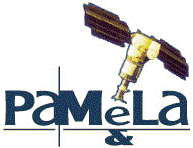 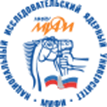 Восстановление треков антипротонов в калориметре
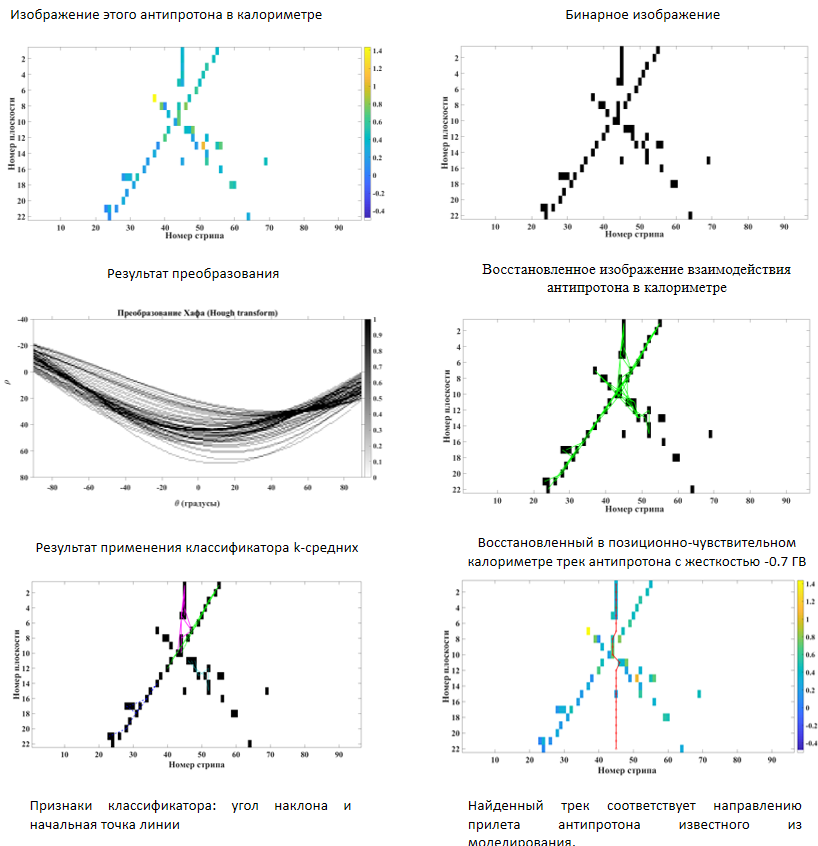 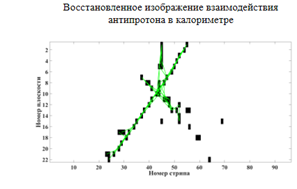 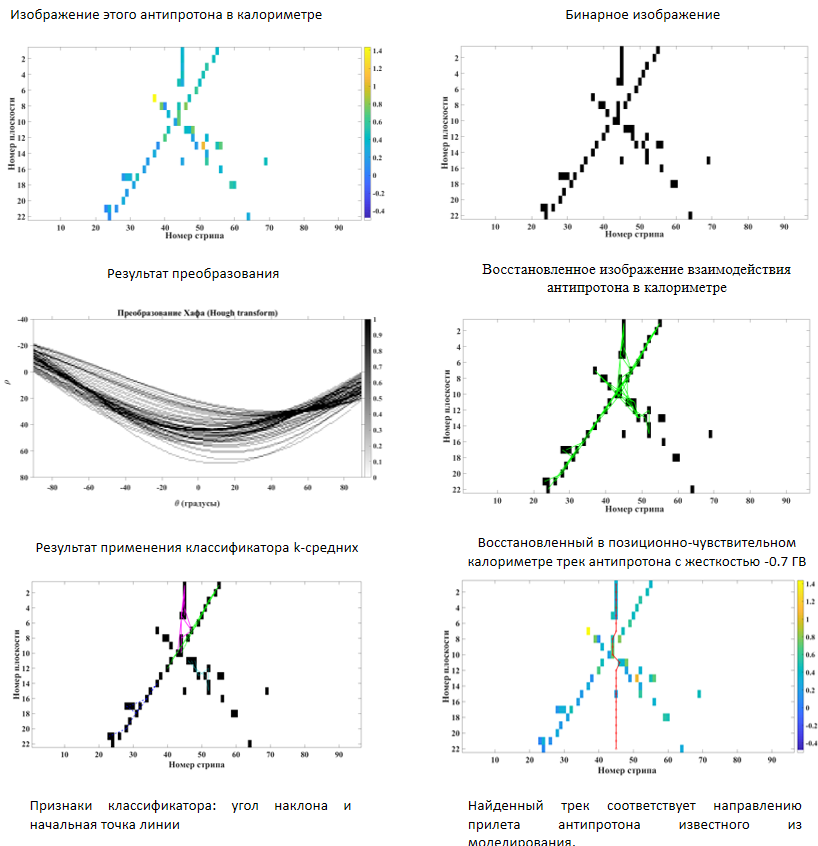 5
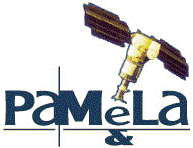 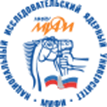 Методика идентификации антипротонов на основе многомерного анализа данных
Для выделения антипротонов использованы следующие независимые (слабо коррелирующие) признаки
в калориметре
общее количество сработавших стрипов;
полное энерговыделение в калориметре;
положение центра масс для сработавших стрипов (в пространстве плосткость-стрип);
энерговыделения вдоль трека (кривая Брэгга), в частности:
ионизационные потери в точке влета вдоль трека (в первой плоскости);
максимум энерговыделения вдоль трека (ожидается в точке аннигиляции);
пробег.

Дополнительно во время-пролётной системе
измеренная скорость;
ионизационные потери в каждой из плоскостей.
6
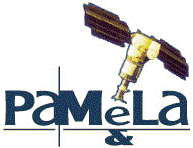 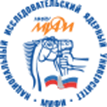 Методика идентификации антипротонов на основе многомерного анализа данных
Потери энергии протонами/антипротонами в третьей плоскости ВПС в зависимости от скорости частиц
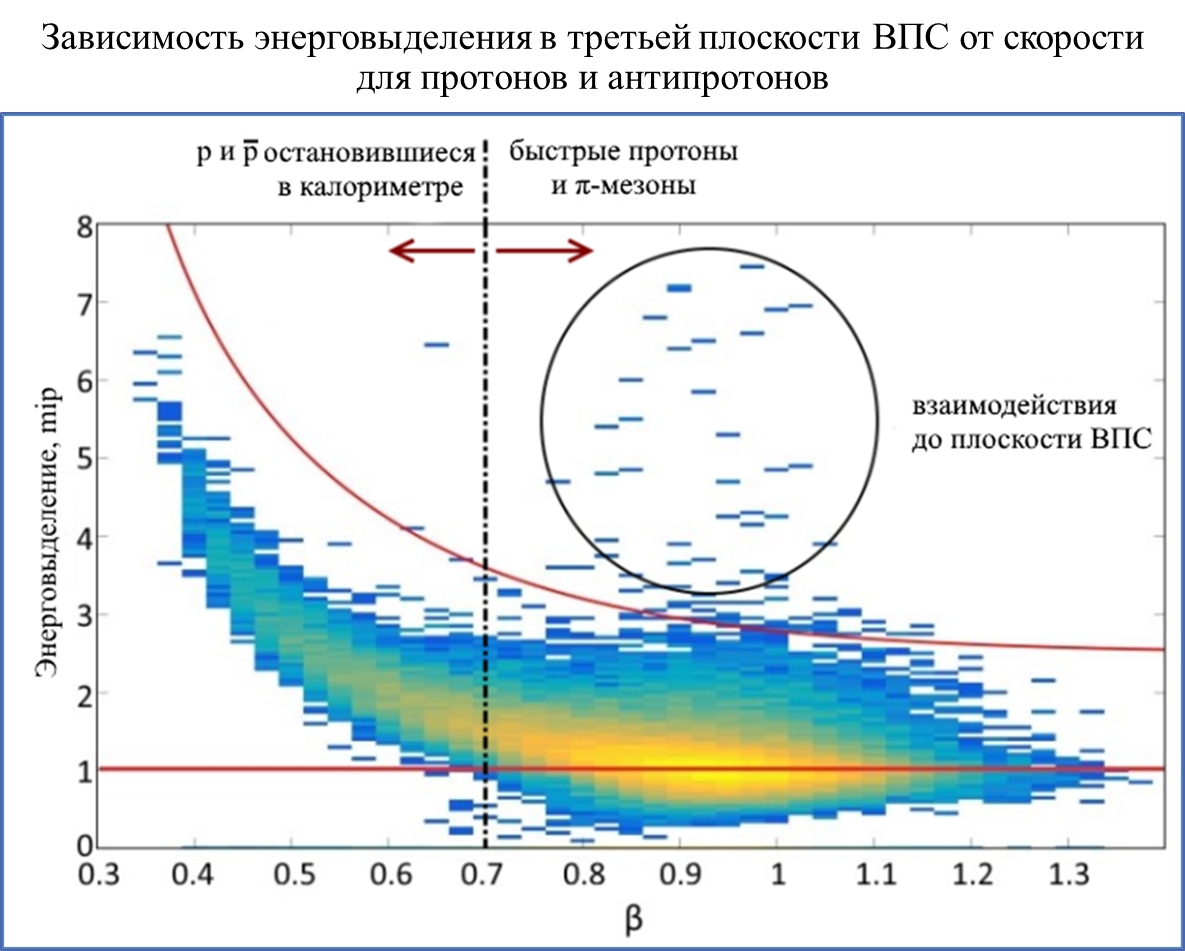 7
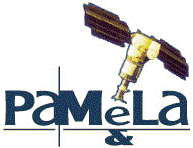 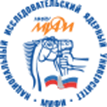 Методика идентификации антипротонов на основе многомерного анализа данных
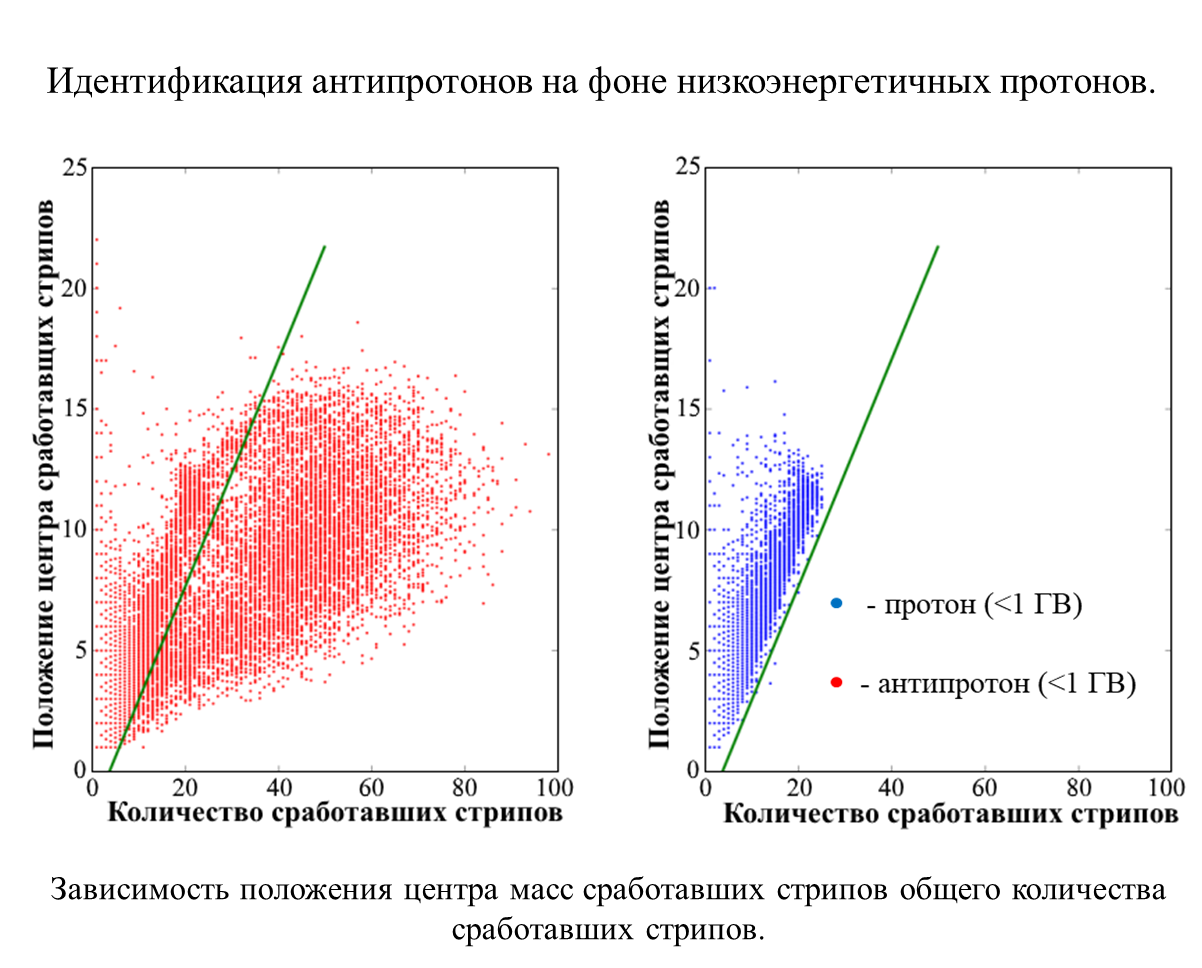 8
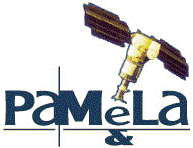 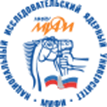 Методика идентификации антипротонов на основе многомерного анализа данных
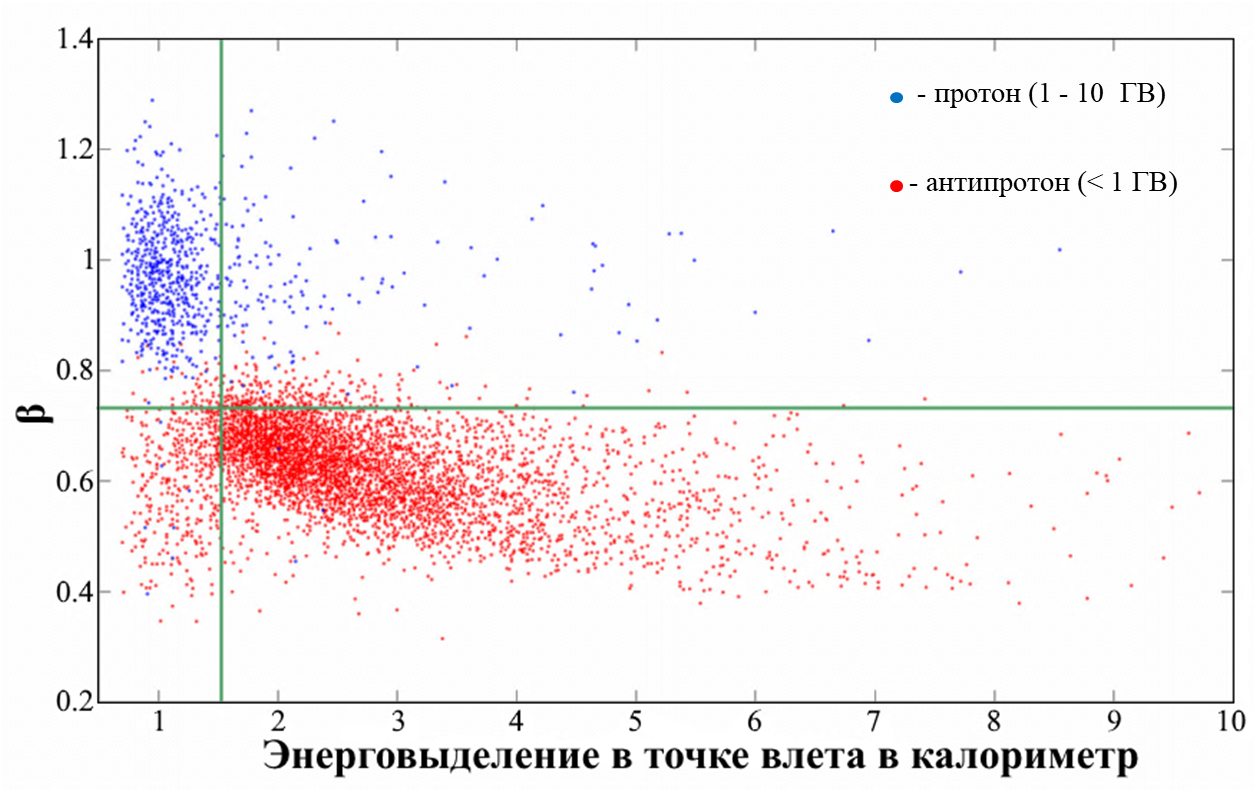 9
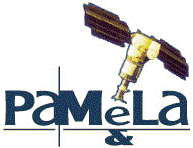 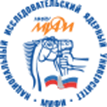 Распределение событий по энерговыделению в точке аннигиляции
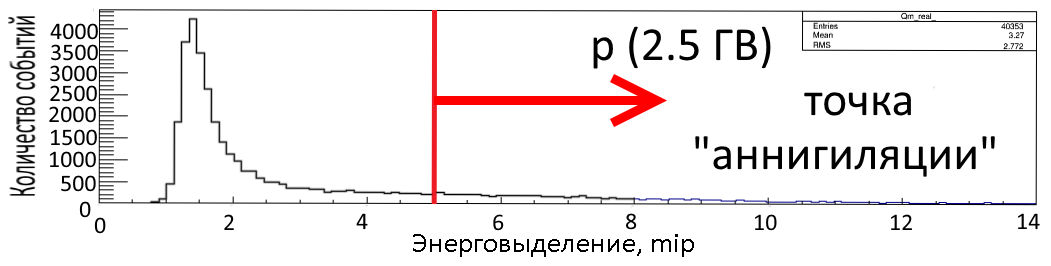 10
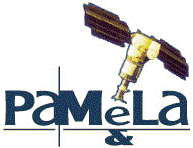 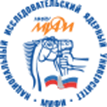 Светосила отбора и режекция фона
Зависимость светосилы отбора антипротонов от жесткости
Режекция протонов и 
π -мезонов
11
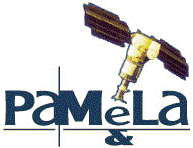 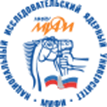 Поток антипротонов в радиационном поясе по данным эксперимента ПАМЕЛА
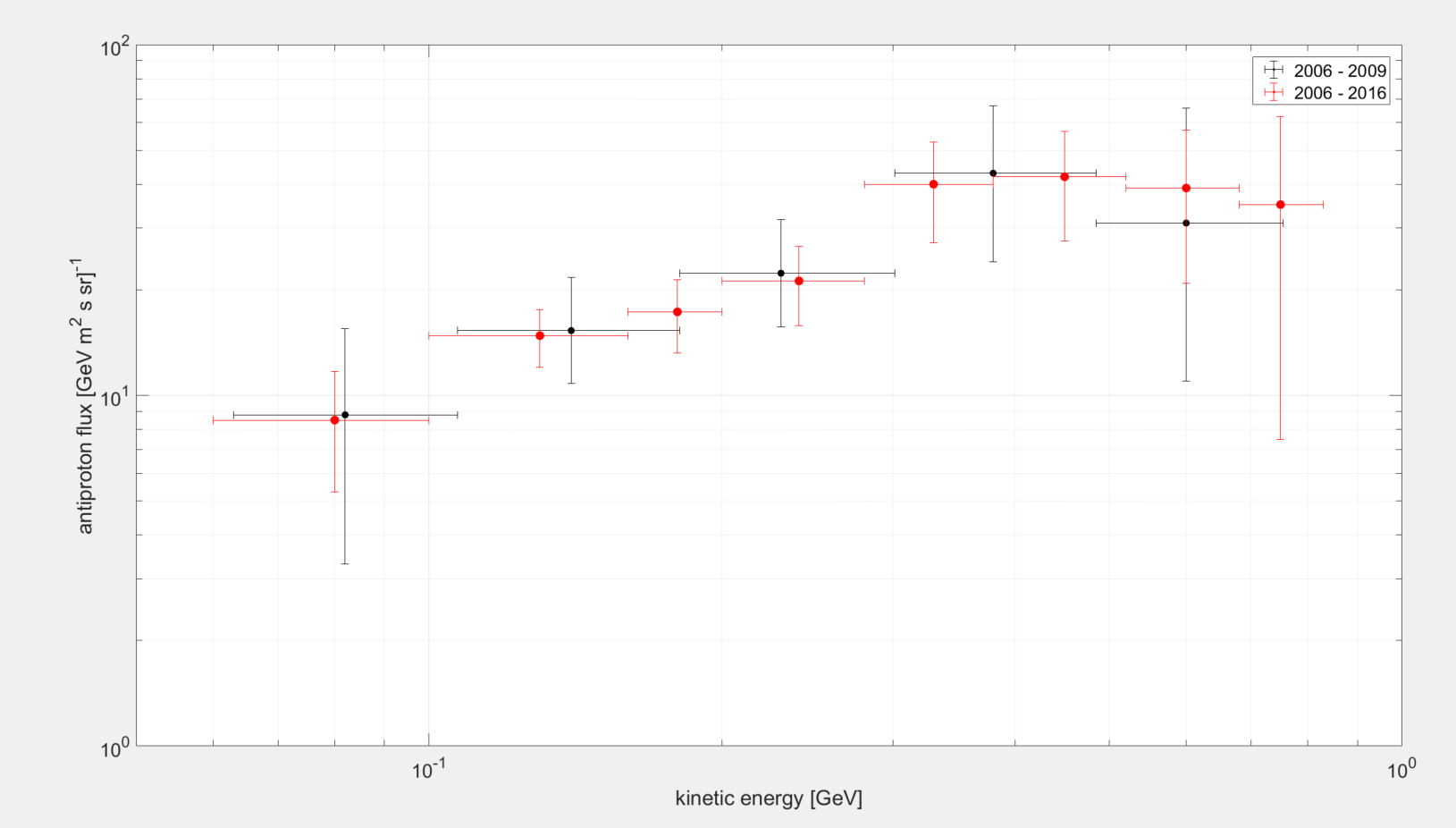 Preliminarily
12
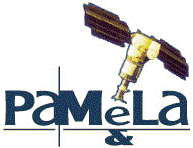 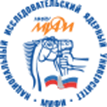 Заключение
В работе приводится методика идентификации низкоэнергетических антипротонов по данным эксперимента ПАМЕЛА. Методика показала хорошую эффективность отбора полезных событий, надёжно исключая фон.
С ее помощью восстановлен дифференциальный энергетический спектр антипротонов в радиационном поясе по данным эксперимента ПАМЕЛА за 2006 - 2016 гг.
Удалось увеличить статистику зарегистрированных антипротонов.
Планируется провести анализ полученных результатов и восстановить временную динамику антипротонов  радиационном поясе.

Выражаю благодарность РНФ за поддержку (19-72-10161)
13
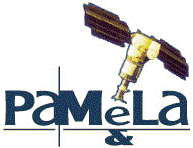 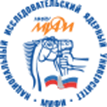 Спасибо за внимание
14